WWII
D-Day Preparations
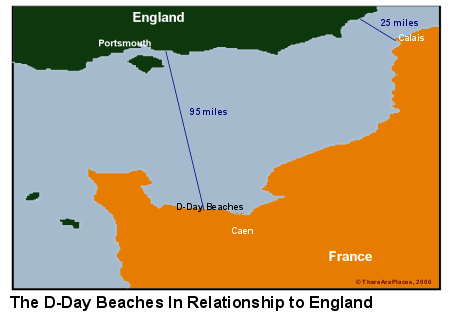